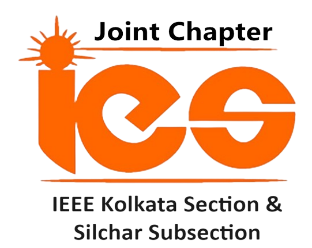 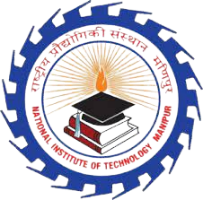 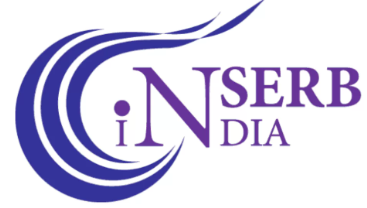 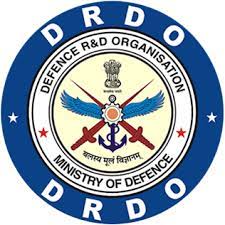 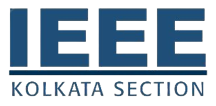 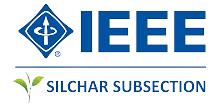 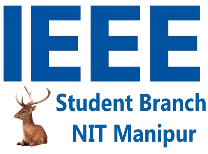 “2024 IEEE 1st International Conference on Green Industrial Electronics and Sustainable Technologies (GIEST-2024)” 
25th -26th Oct. 2024
[Paper ID:  XXXX ]
[Paper Title]
Presented By:
Authors:
[Author’s Affiliation]
10/16/2024
GIEST-2024